Come my friend. Let’s forget the cares of tomorrow

And instead enjoy this moment of our life
For tomorrow when we have left this ancient abode

We shall be equal to all the seven thousand year olds
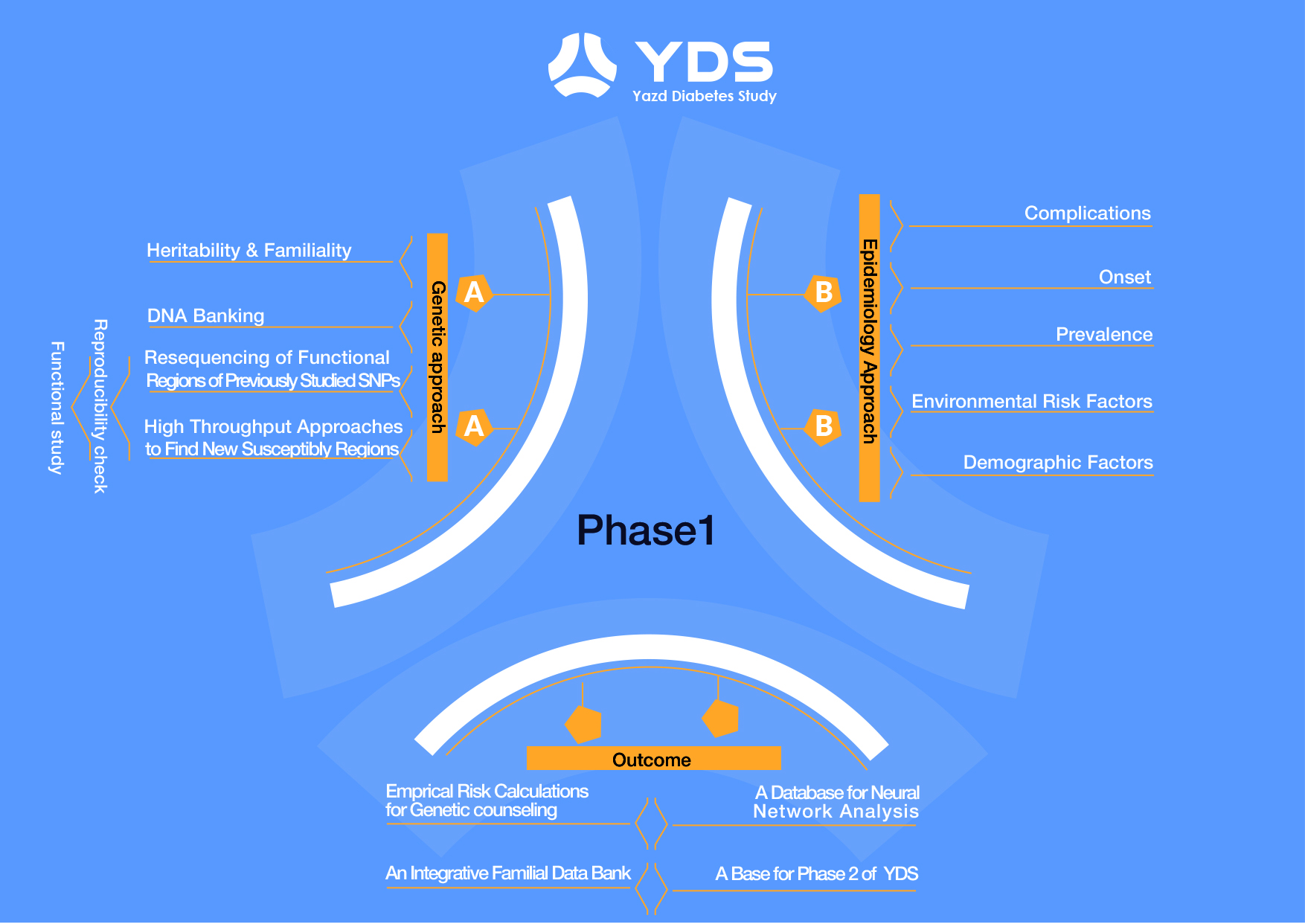 Resequencing of KLF14 Gene in a Population Based Family Study With Type 2 Diabetes
Presented by: Ensieh Shahvazian
Ensieh Shahvazian1a, Mohammad Bagher Mahmoudi2a, Ehsan Farashahi Yazd2*, Saba Gharibi1, Bahram Moghimi2
1. Department of Genetics, Faculty of Medicine, International Campus, Shahid Sadoughi University of Medical Sciences, Yazd, Iran
2. Department of Genetics, Faculty of Medicine, Shahid Sadoughi University of Medical Sciences, Yazd, Iran
a. These authors contributed equally to this study
Corresponding author
*Dr. Ehsan Farashahi Yazd; Email: ehsanfarashi@gmail.com
Introduction
Resequencing Study
The loci identified in GWAs range from 10 to 100 kb, 
It does not cover causal variants and genes
 To find new susceptibility associated with T2D
Population based family Study
Robustness to the influence of population stratification, 
Detectable genotyping error, 
Checking the effect of imprinting gene on phenotypes 
 Determining the inherited or de novo Allele
KLF14 Locus at other studies
KLF14 Gene card
7q23.3
1480bp
 Intron less
BTEB5
GC content  around 75%
 Master Transcription factors of fat tissue
Transcriptional co-repressor & co activator
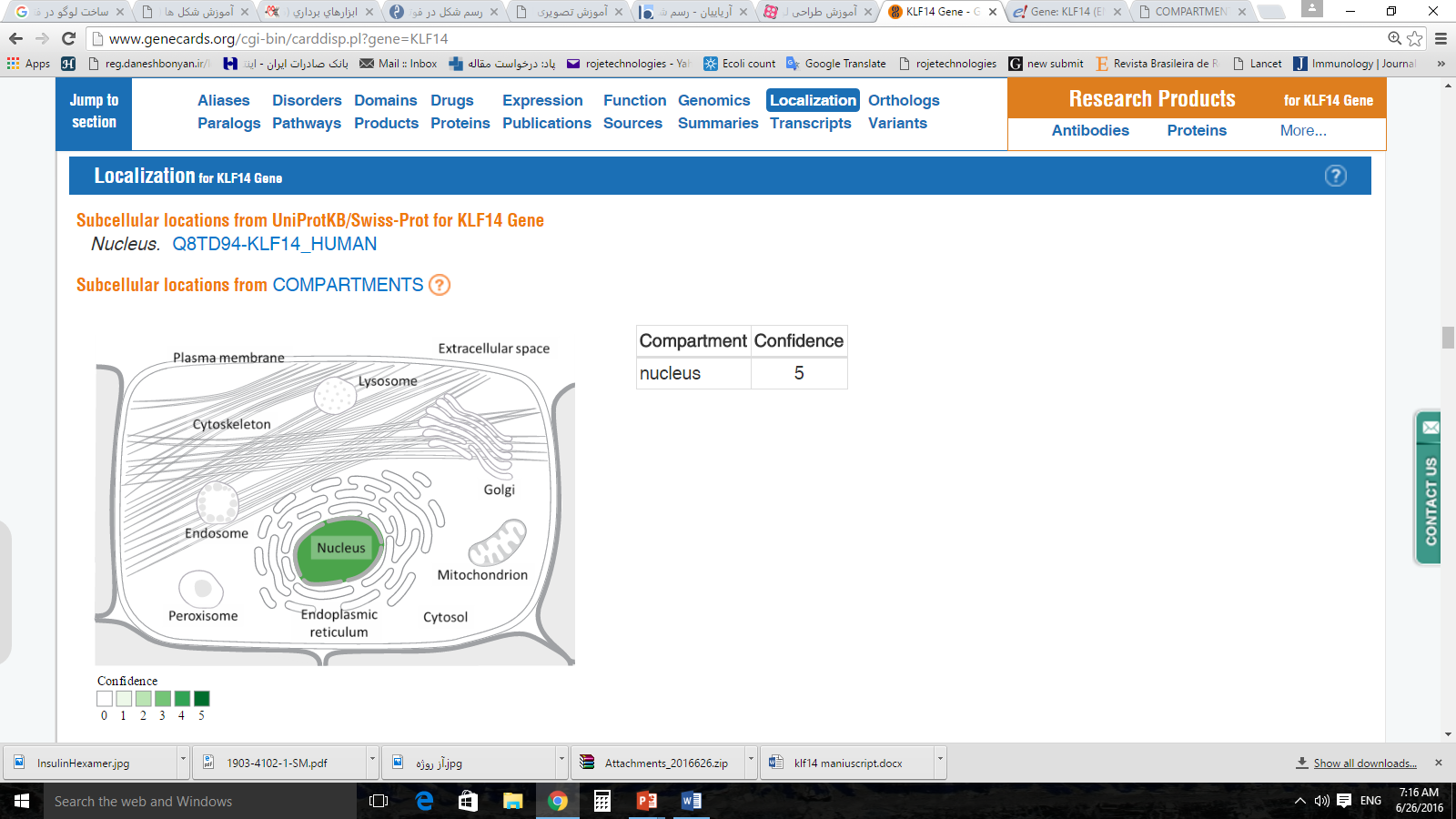 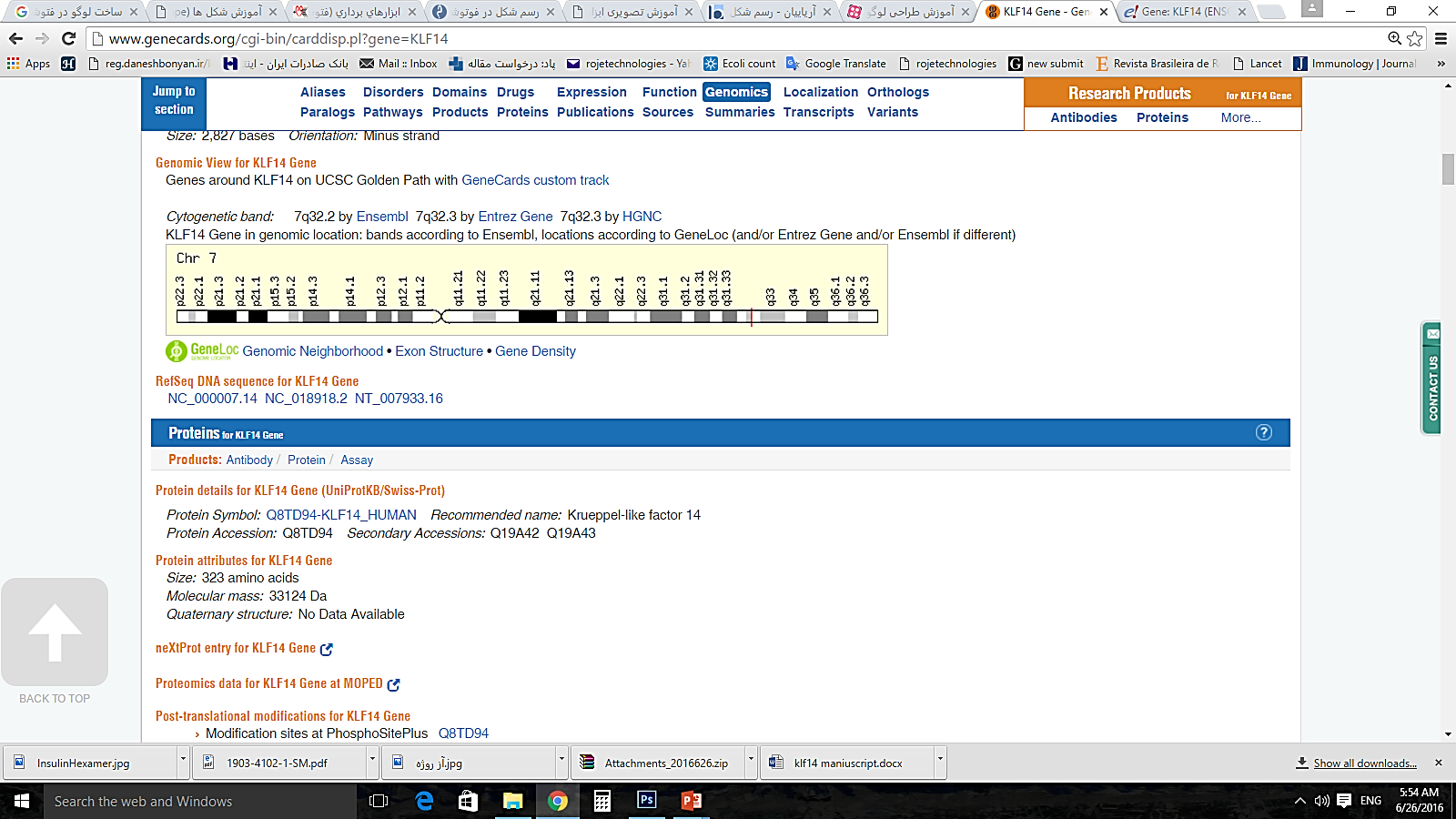 Material & Methods
Sample collection
>35
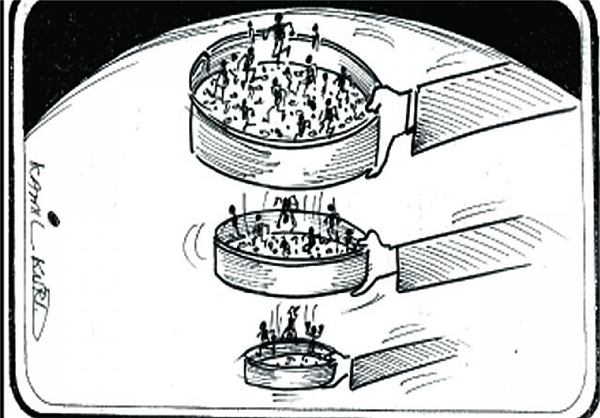 2064 individuals of Project YDS
DiagnosingT2D
fasting glucose≥126 mg/dL
 2-h oral glucose tolerance test glucose≥ 200 mg/dL
 random glucose ≥200 mg/dL 
 HbA1C ≥6
Nuclear family 
At least one parent
 Probands
Siblings (if available )
At least one control
150 Individuals
KLF14 Amplifying
1
Sequencing results are converted to Multi-FASTA format
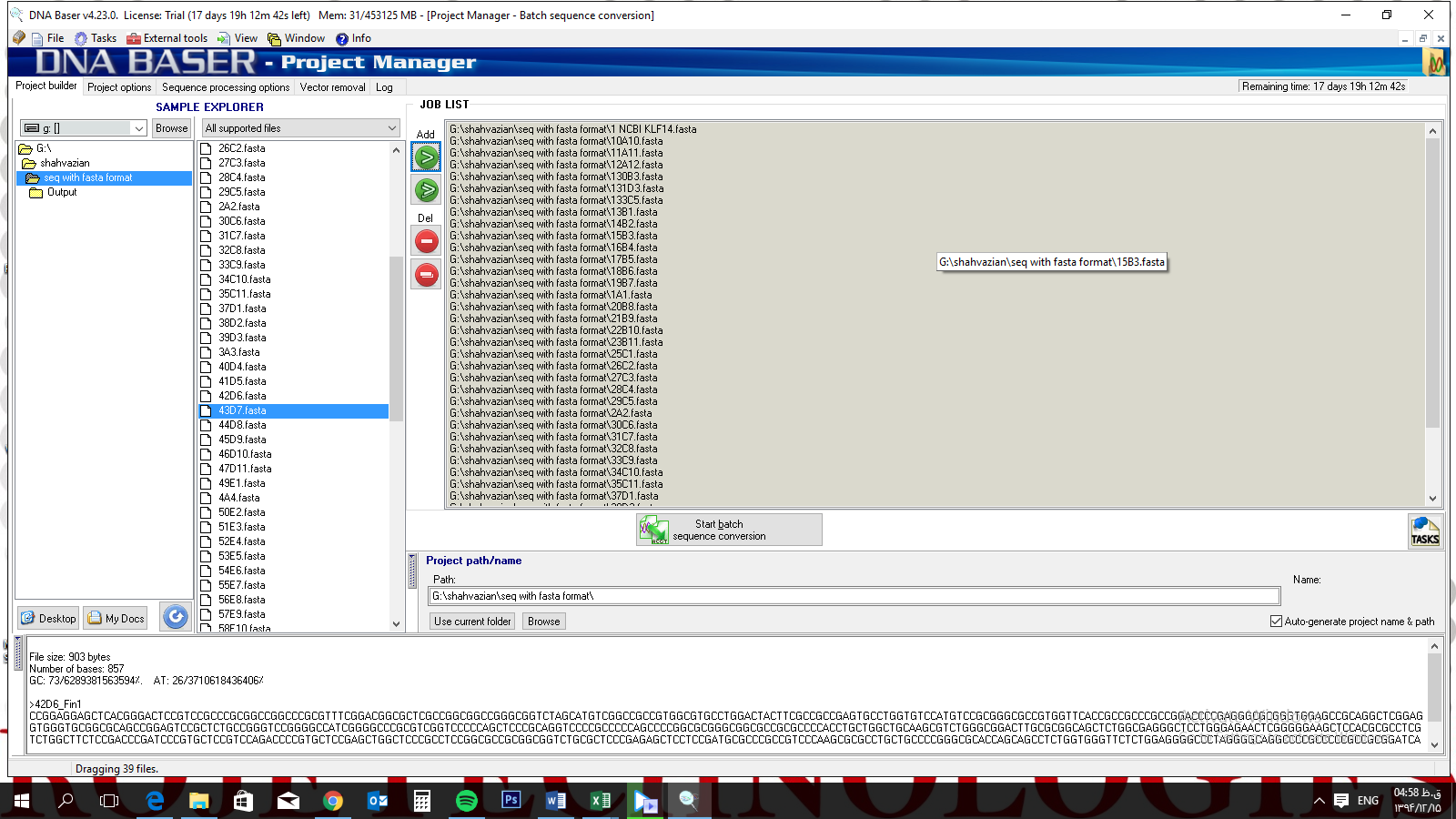 2
Alignment by ClustalW
3
Togle conserved sites
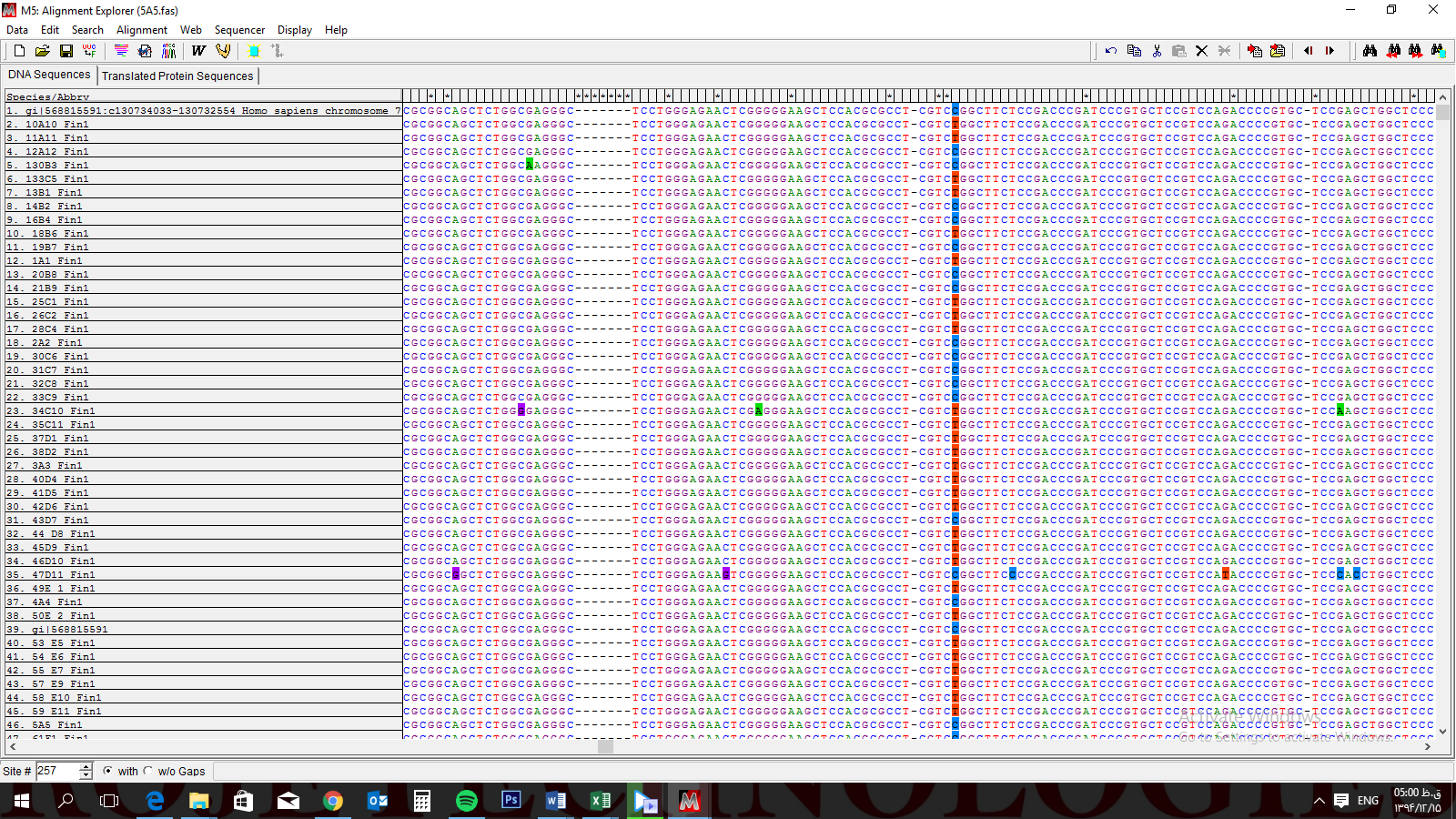 Statistical analysis
Applying an exact test for deviation from Hardy–Weinberg equilibrium (HWE)
 The proportions of genotypes or alleles were compared by the chi square (χ2) test. 
SNP× T2D associations were assessed using odds ratios and 95% confidence intervals derived from logistic regression models including all members, adjusting for age and sex.
Results
Sequencing results of KLF14 by bioedith Software
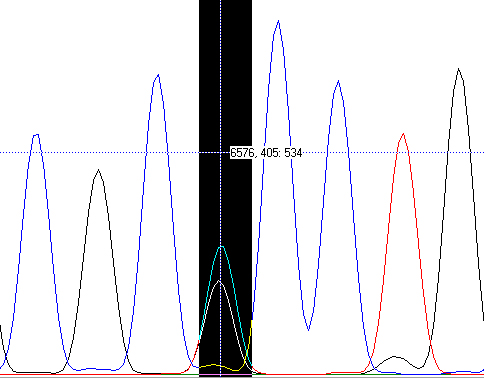 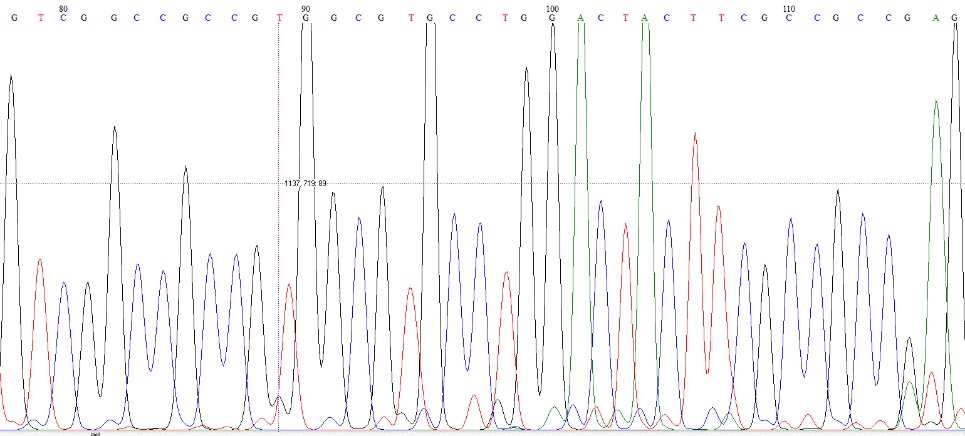 rs76603546
rs111731678
rs782564043
Diversity in variants
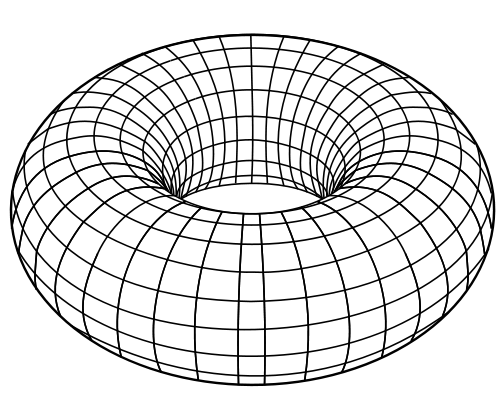 rs782397250
rs782812309
rs782600478
rs782239344
rs782814368
rs782453618
rs781938532
rs782680939
rs782341176
rs374764906
220 variants
rs558210393
rs781831902
rs782488811
rs781788513
rs782488811
rs558210393
Hardy-Weinberg equilibrium Results
Genotyping and Allele frequencies of rs76603546
Genotyping and Allele frequencies of rs111731678
Genotyping and Allele frequencies of rs782564043
Discussion
Adipocyte
Nuclease
HDL,TG,BMI,INS, T2D
Out come
NINJ2, KLF13, GNB1, MYL5,TPMT, ARSD, PRMT2, APH1B,C8orf82, SLC7A10
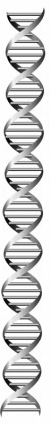 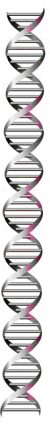 KLF14
rs76603546
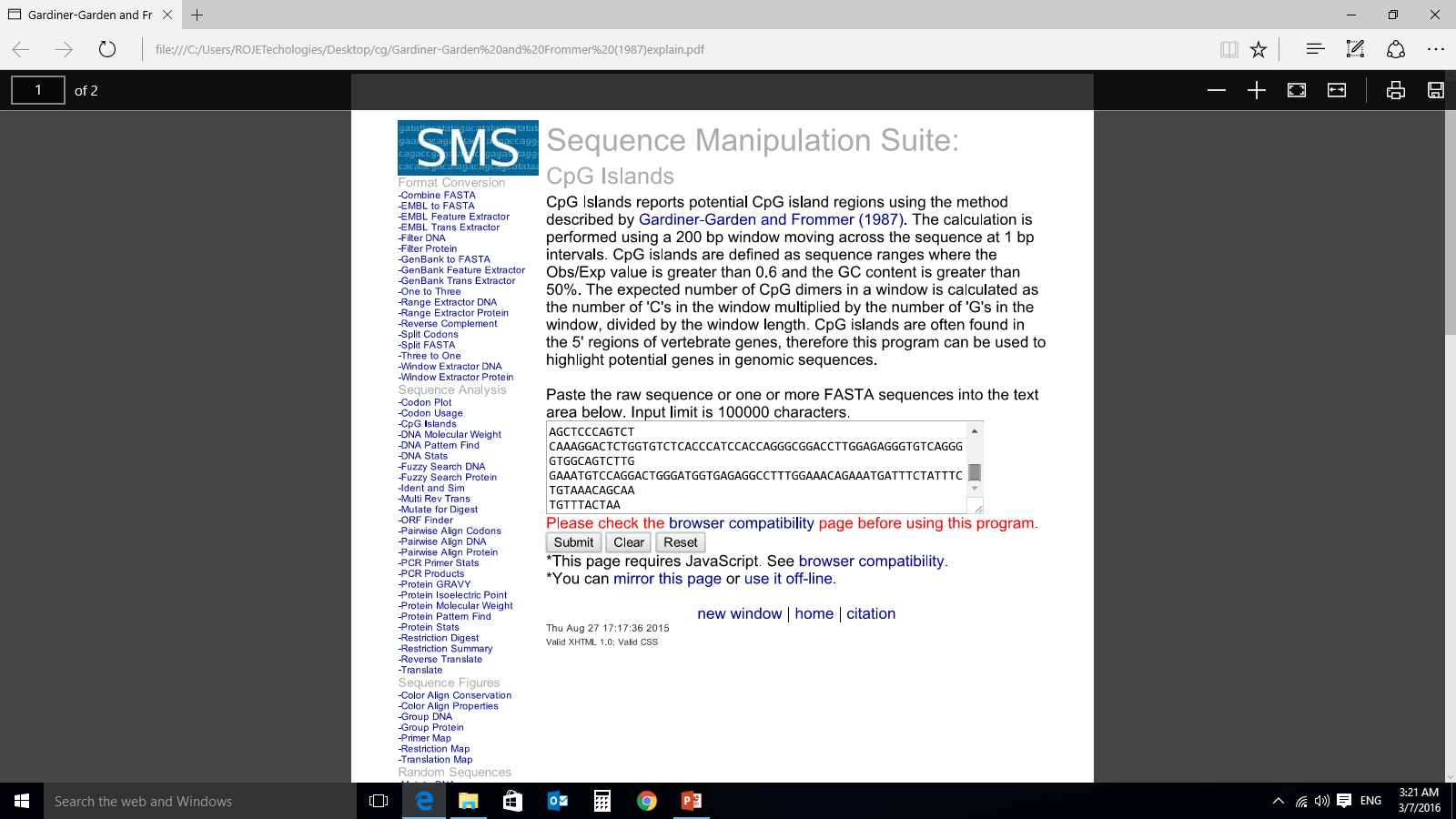 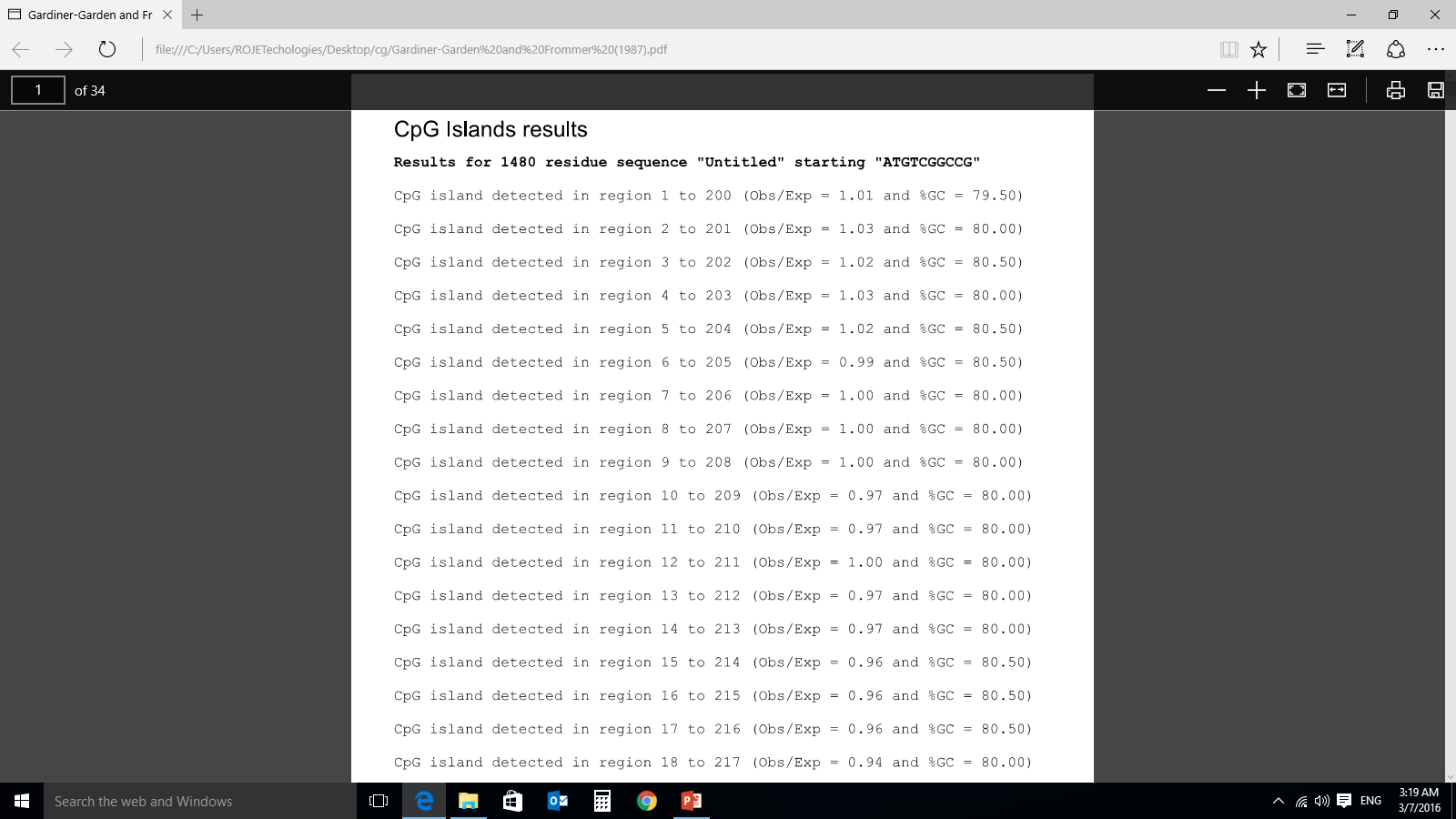 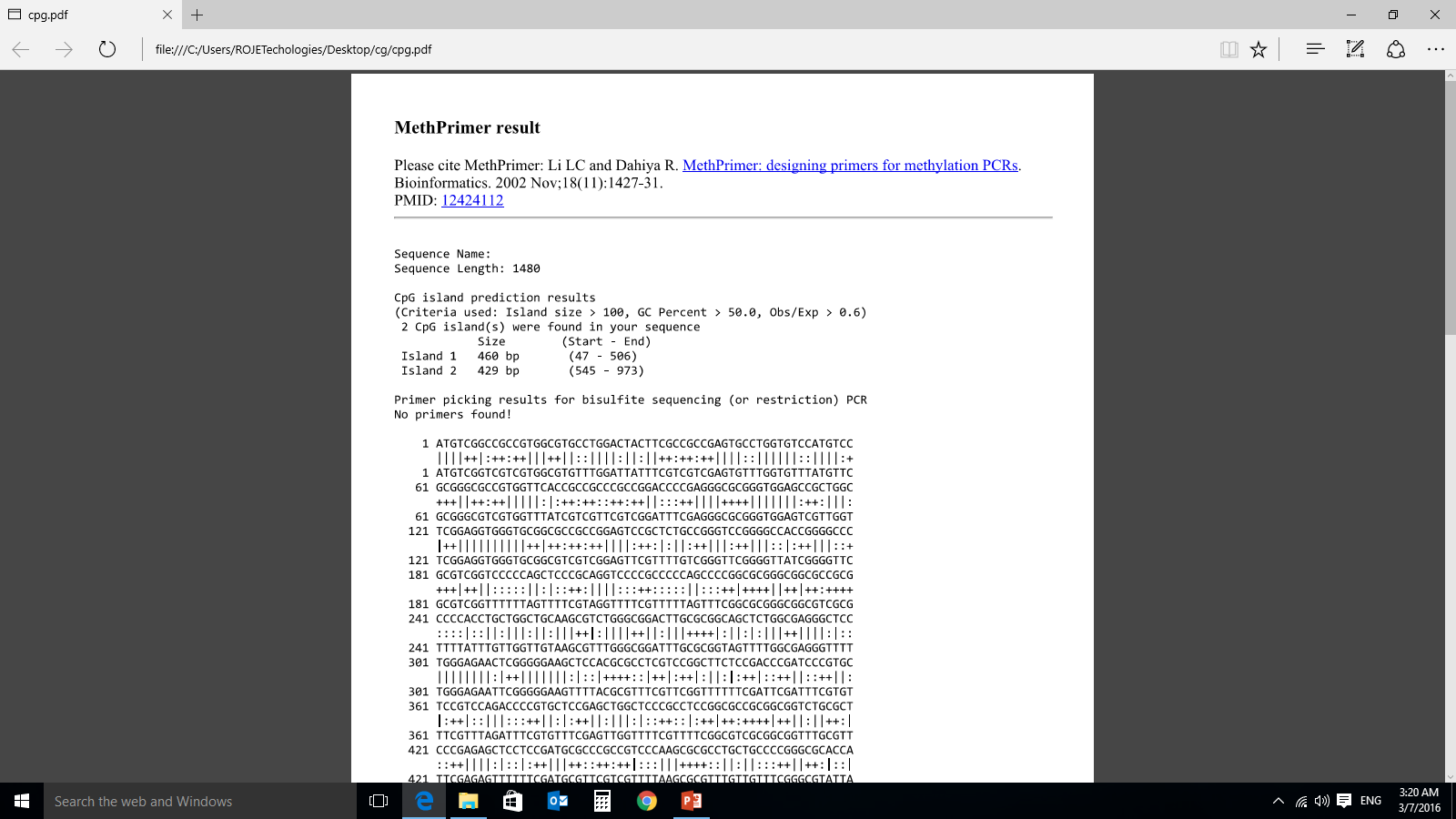 Conclusion
The association of KLF14 SNP, rs76603546  With T2D , may be due to LD with SNP out side of gene
 Higher Odd ratio of rs76603546 SNP with T2D compared to other SNPs in the locus might be either because of incomplete LD between these SNPs or simply it might be because of differences in the gene pool of different population
 Another possible assumption can consider rs76603546 as an independent SNP from previously studied SNPs
 Based on our bioinformatics studies rs76603546 is a methylated nucleotide when the C allele is present
 This study needs to be reproduced in a larger scale and functional studies should be conducted , which is in progress
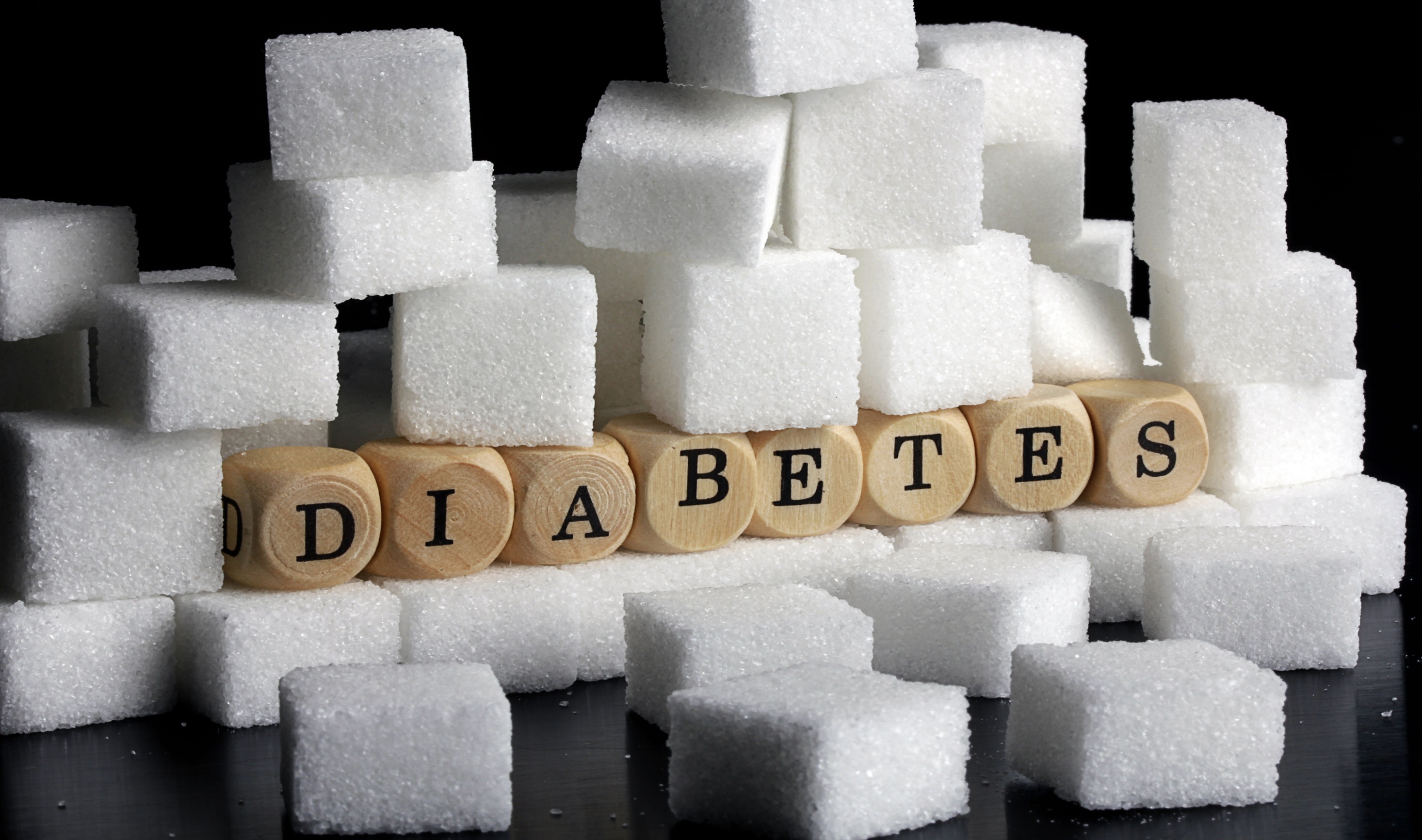 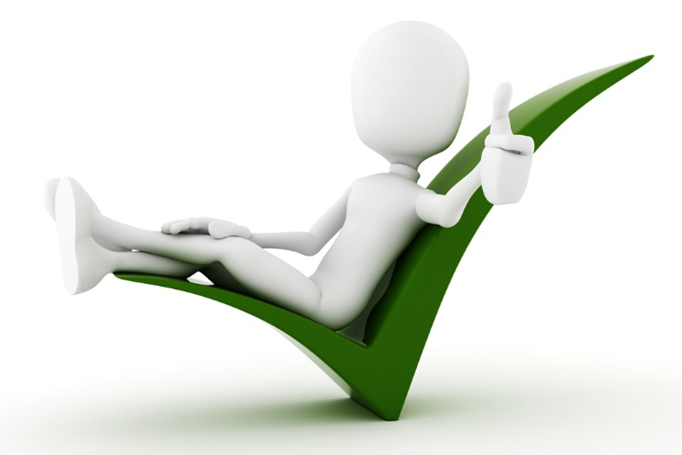 Your
for
Attention
you
Thank